Figure 1 Among 2100 patients with metastatic melanoma enrolled in phase II trials, the median survival time was 6.2 ...
Ann Oncol, Volume 23, Issue suppl_8, September 2012, Pages viii10–viii14, https://doi.org/10.1093/annonc/mds257
The content of this slide may be subject to copyright: please see the slide notes for details.
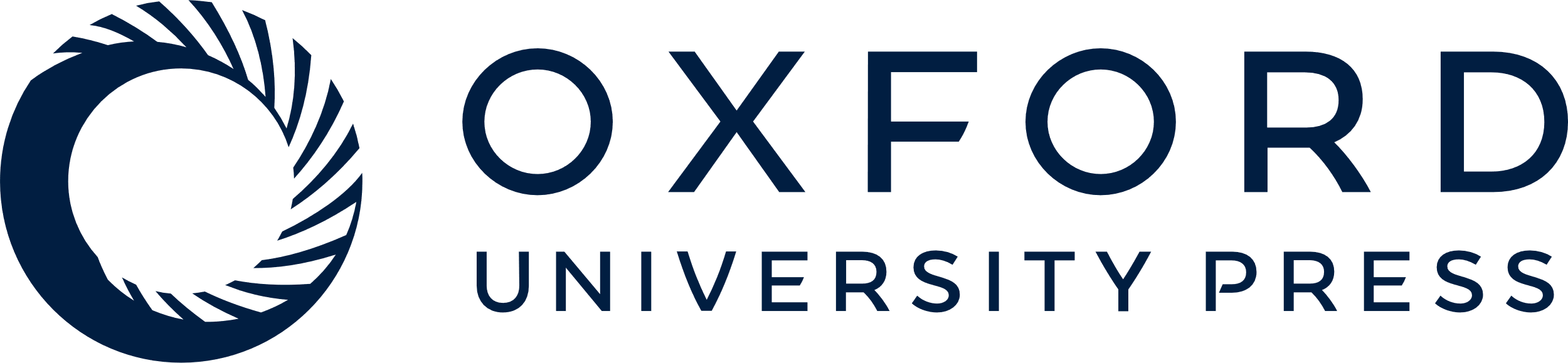 [Speaker Notes: Figure 1 Among 2100 patients with metastatic melanoma enrolled in phase II trials, the median survival time was 6.2 months [95% confidence interval (CI) 5.9–6.5 months], with 25.5% (95% CI 23.6% to 27.4%) alive at 1 year. Reprinted with permission from Korn et al. [3]. © 2008 American Society of Clinical Oncology. All rights reserved.


Unless provided in the caption above, the following copyright applies to the content of this slide: © The Author 2012. Published by Oxford University Press on behalf of the European Society for Medical Oncology. All rights reserved. For permissions, please email: journals.permissions@oup.com.]